Курганская область
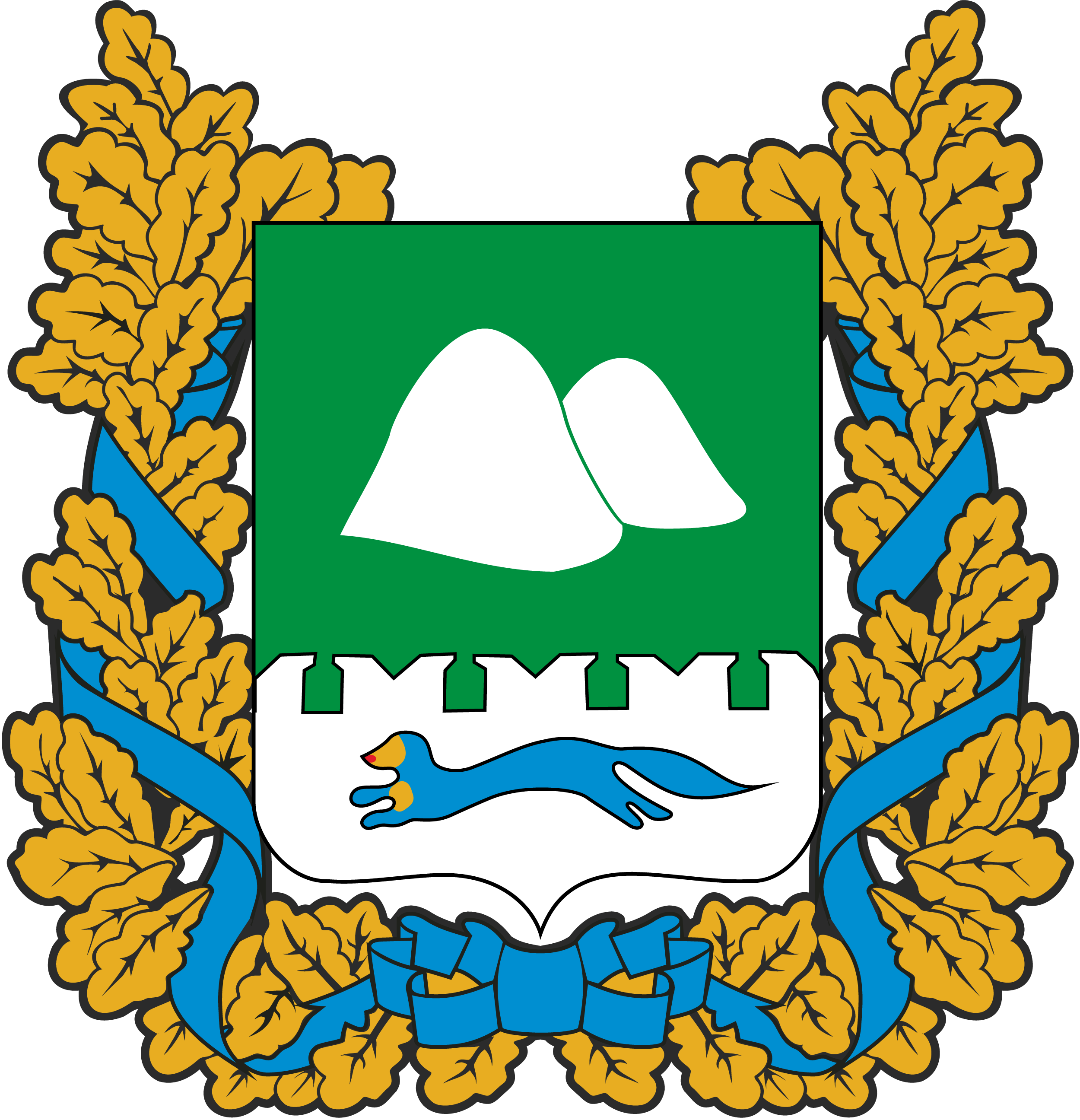 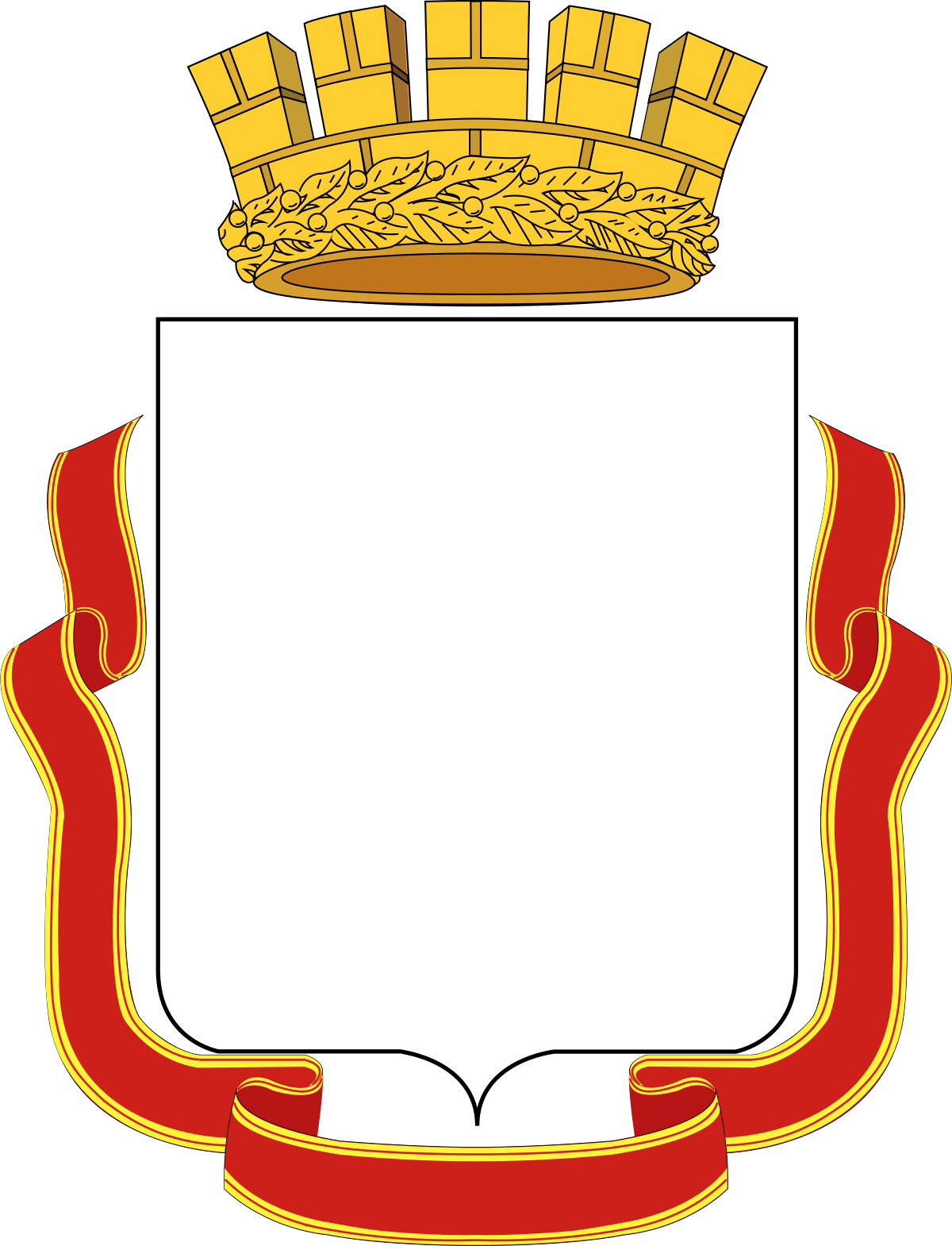 поместить герб области
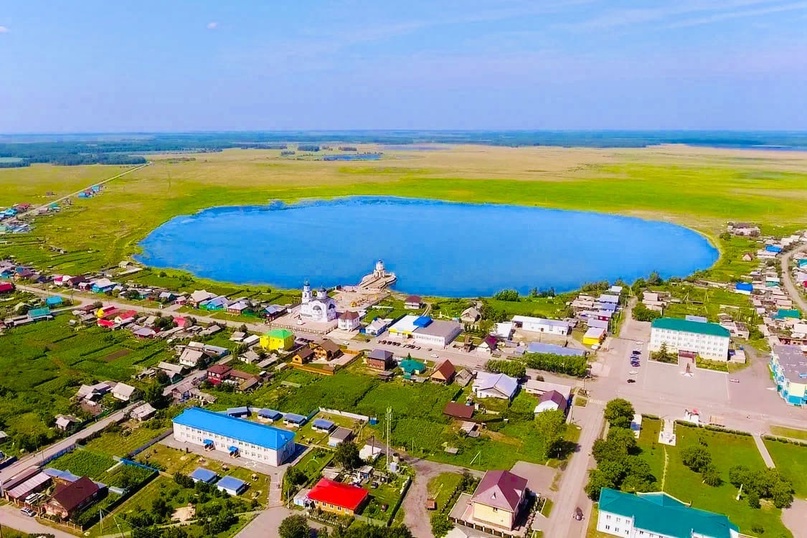 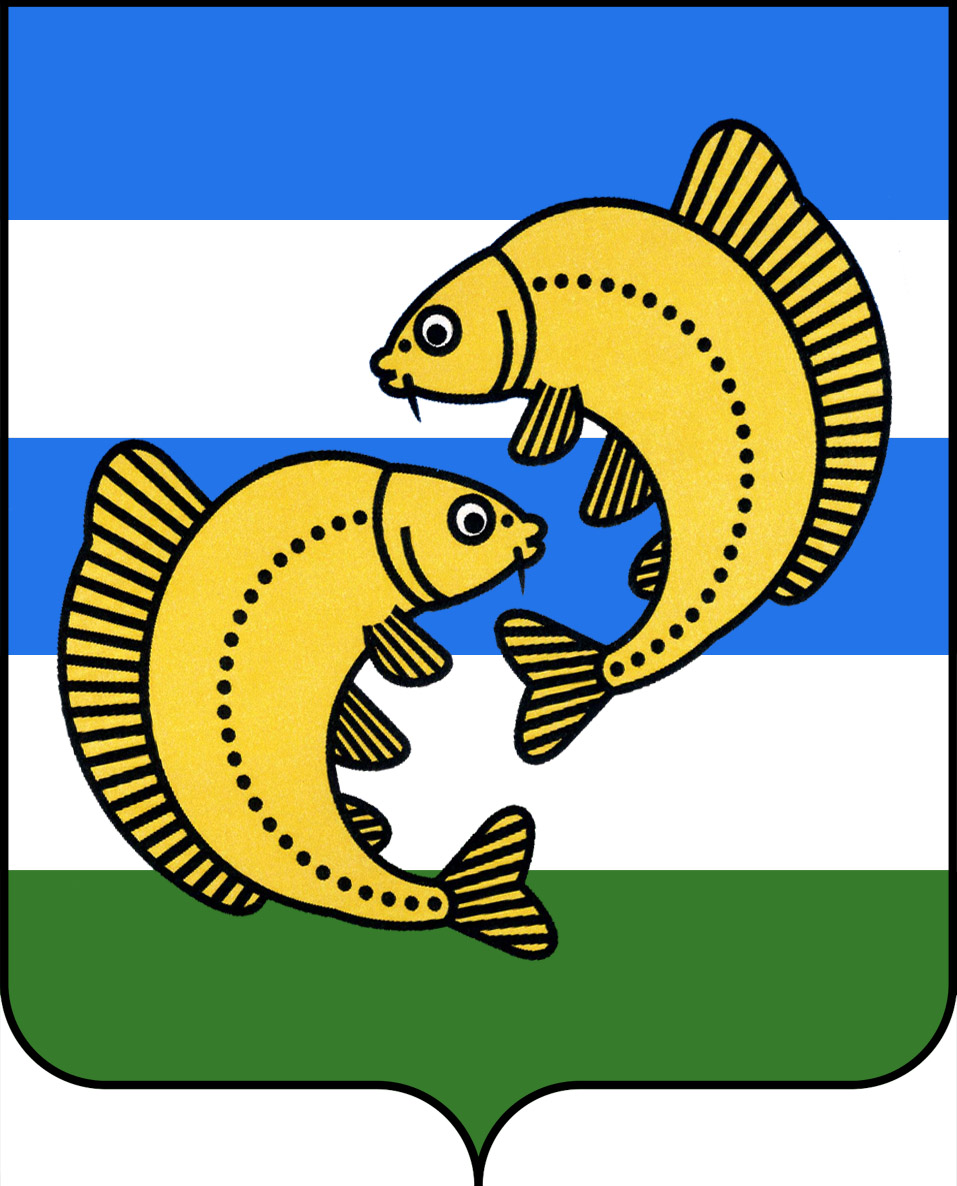 В РАМКЕ СЛЕДУЕТ РАЗМЕСТИТЬ ФОТО ВАШЕГО МУНИЦИПАЛИТЕТА
В РАМКЕ СЛЕДУЕТ КРУПНО РАЗМЕСТИТЬ ГЕРБ ВАШЕГО МУНИЦИПАЛИТЕТА
ИНВЕСТИЦИОННЫЙ ПРОФИЛЬ ЧАСТООЗЕРСКОГО МУНИЦИПАЛЬНОГО ОКРУГА
ОТДЕЛ  ЭКОНОМИКИ АДМИНИСТРАЦИИ ЧАСТООЗЕРСКОГО МУНИЦИПАЛЬНОГО ОКРУГА КУРГАНСКОЙ ОБЛАСТИ
преимущества
ПРЕИМУЩЕСТВА
ЧАСТООЗЕРСКОГО  МУНИЦИПАЛЬНОГО ОКРУГА
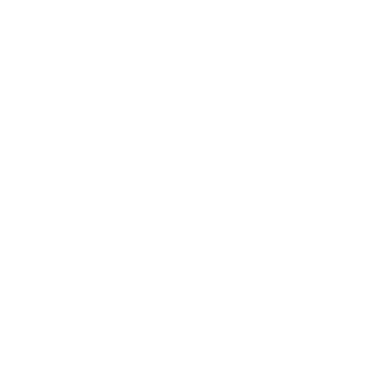 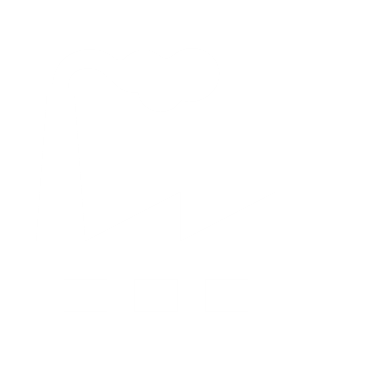 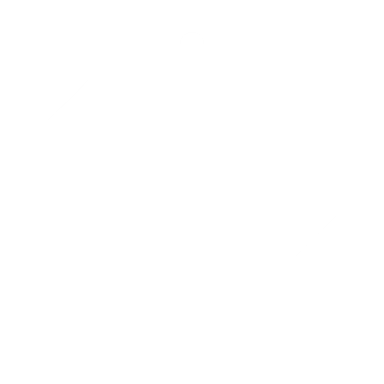 БЛИЗОСТЬ 
К АДМИНИСТРАТИВНОМУ ЦЕНТРУ

65 км ДОКО
ТРАНСПОРТНАЯ 
ДОСТУПНОСТЬ 
ОКРУГА 

автомобильный транспорт
РАЗВИТЫЙ СЕКТОР СЕЛЬСКОГО ХОЗЯЙСТВА
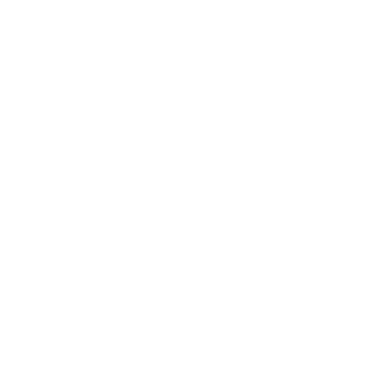 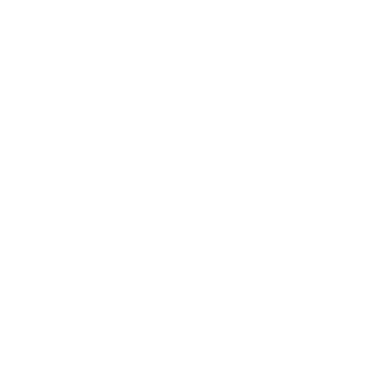 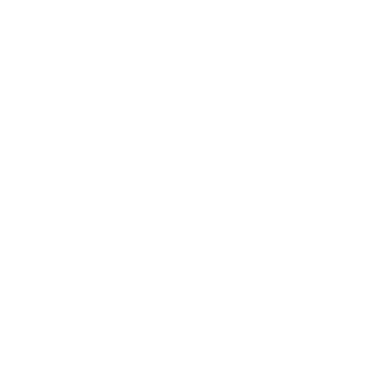 СВОБОДНЫЕ ИНВЕСТИЦИОННЫЕ ПЛОЩАДКИ
ПРИРОДНО-РЕСУРСНЫЙ ПОТЕНЦИАЛ
ИНВЕСТИЦИОННЫЙ ПРОФИЛЬ ЧАСТООЗЕРСКОГО МУНИЦИПАЛЬНОГО ОКРУГА
2
общая характеристика
ОБЩАЯ ХАРАКТЕРИСТИКА
ЧАСТООЗЕРСКОГО МУНИЦИПАЛЬНОГО ОКРУГА
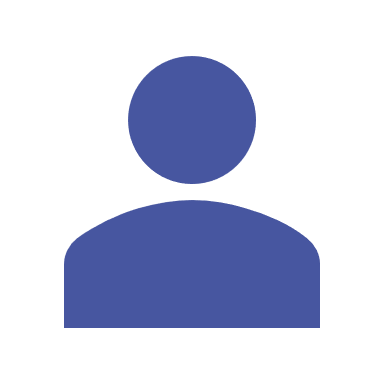 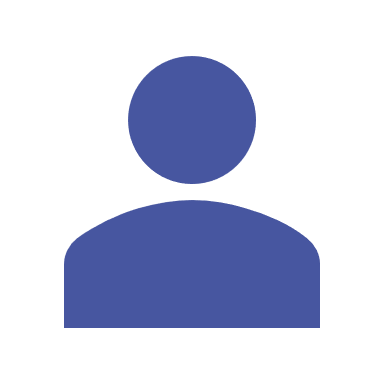 3 095
4 662
тыс. чел
тыс. чел
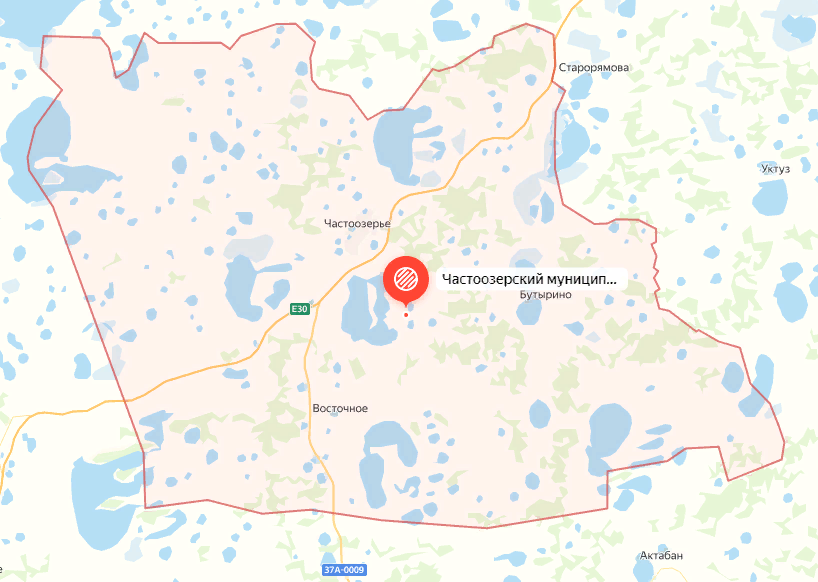 численность населения МО, 2023 г.
Население с.Частоозерье, 2023 г.
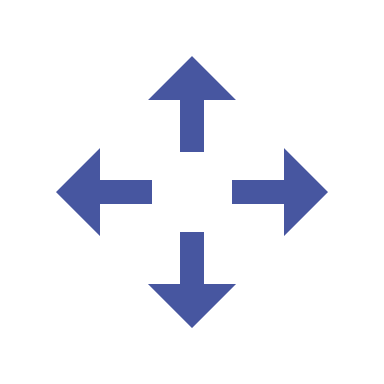 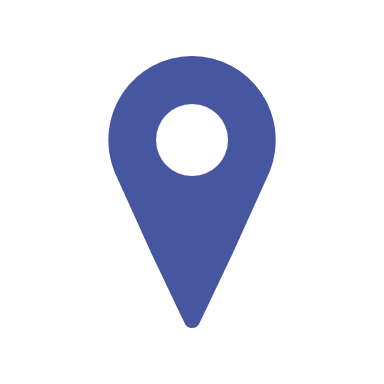 Частоозерье
22
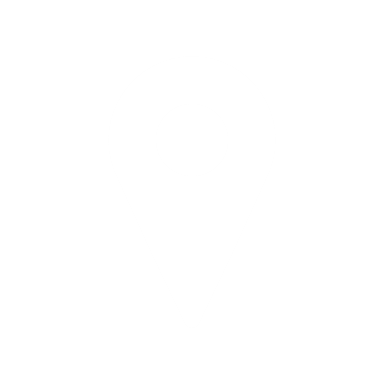 1925,88
Км²
населённых пунктов
площадь
водный транспорт
транспортная доступность округа
автотранспорт
курган➝ Челябинск ➝ Омск
ИНВЕСТИЦИОННЫЙ ПРОФИЛЬ ЧАСТООЗЕРСКОГО МУНИЦИПАЛЬНОГО ОКРУГА
3
занятость и доходы населения
ЗАНЯТОСТЬ И ДОХОДЫ НАСЕЛЕНИЯ
СРЕДНЕМЕСЯЧНАЯ ЗАРАБОТНАЯ ПЛАТА РАБОТНИКОВ
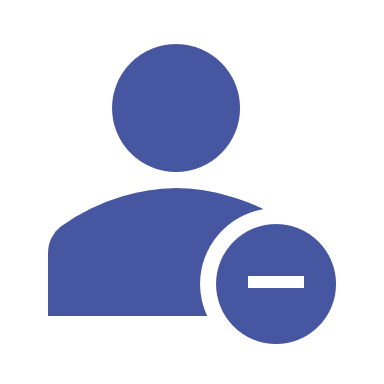 2,63%
регистрируемая безработица
показатели по Курганской области
на 01.01.2023
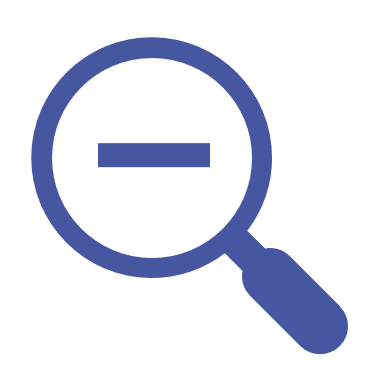 СРЕДНЕМЕСЯЧНАЯ ЗАРАБОТНАЯ ПЛАТА РАБОТНИКОВ
ПО ОТРАСЛЯМ В 2023 ГОДУ
215
чел.
безработные граждане*
показатели по Курганской области
на 01.01.2023
ИНВЕСТИЦИОННЫЙ ПРОФИЛЬ ЧАСТООЗЕРСКОГО МУНИЦИПАЛЬНОГО ОКРУГА
4
ресурсная база
РЕСУРСНАЯ БАЗА
КЛИМАТ
МЕСТОРОЖДЕНИЯ И ПРОЯВЛЕНИЯ
умеренно-континентальный
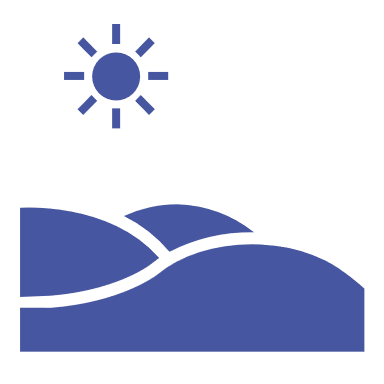 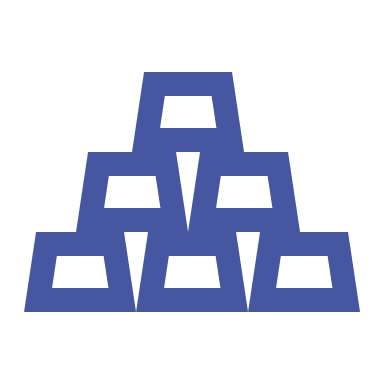 глина кирпичная
Железная руда
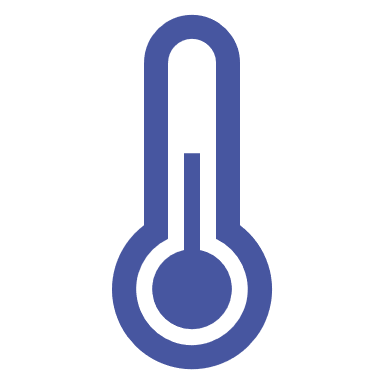 средняя температура:
Зимой достигает ниже-30℃, летом + 37℃-39 ℃
в среднем по году
9 дней в месяц идёт дождь
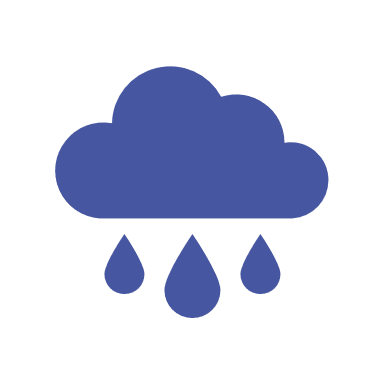 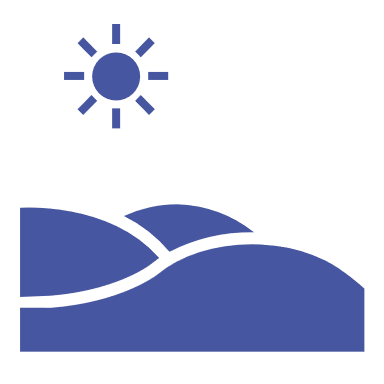 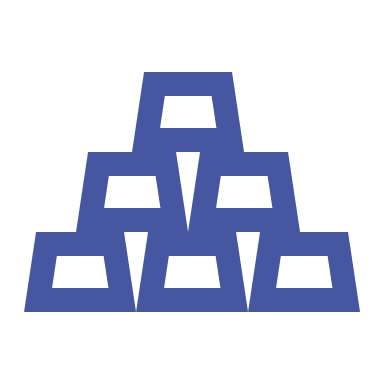 сапропель
торф
ЛЕСА И ПОЧВЫ
ЗЕМЛИ
общий запас 27,25 тыс.га
общая площадь 193695 га
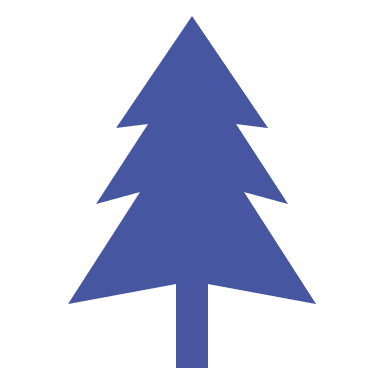 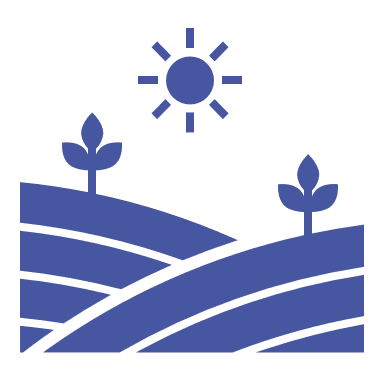 хвойные породы
 20 тыс. м3
почвы
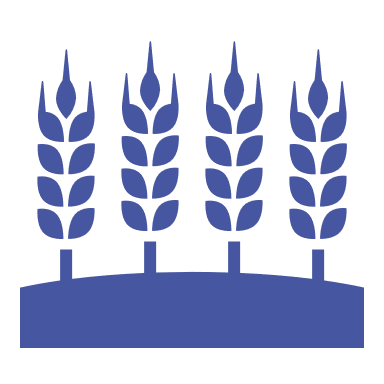 Наиболее распространенные почвы:
Черноземы солонцеватые, черноземы обыкновенные
земли с/х назначения
128857 га
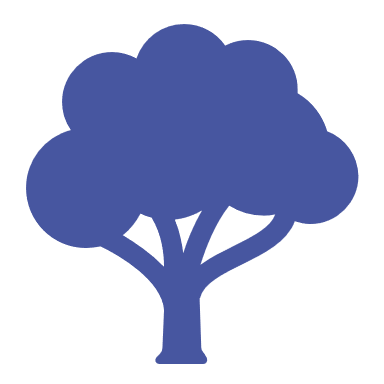 спелые породы
 7,25 тыс. м3
ИНВЕСТИЦИОННЫЙ ПРОФИЛЬ ЧАСТООЗЕРСКОГО МУНИЦИПАЛЬНОГО ОКРУГА
5
социальная инфраструктура
СОЦИАЛЬНАЯ ИНФРАСТРУКТУРА
ОБРАЗОВАНИЕ
ЗДРАВОХРАНЕНИЕ
КУЛЬТУРА И ИСКУССТВО
СПОРТ
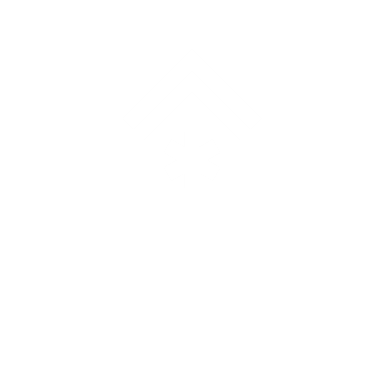 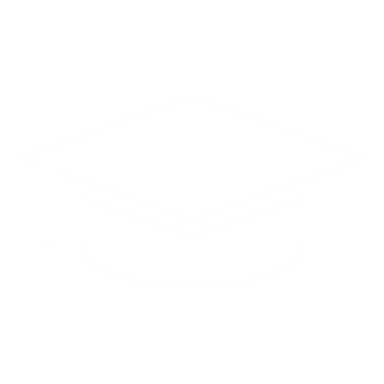 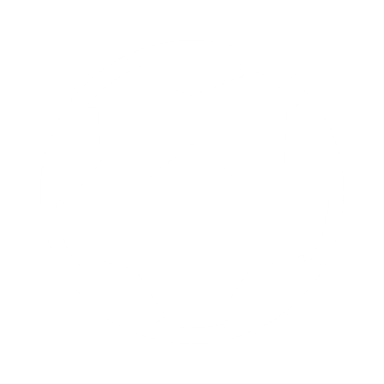 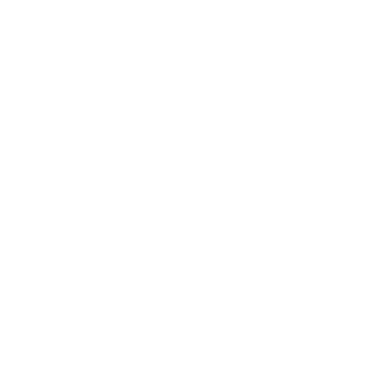 196 учащихся
2
учреждение
46
стационарных 
коек
19 
учреждений клубного типа
1 
Фок
дошкольного образования
7
 спортзала
8
фельдшерско-акушерских пунктов
534 учащихся
1 учреждений
8
библиотек
доп.
образования
2
врачебные 
амбулатории
681
учащихся
4 учреждений
1
Музей боевой славы
школьного образования
2
Фельдшерских
 пункта
25
памятник
ИНВЕСТИЦИОННЫЙ ПРОФИЛЬ ЧАСТООЗЕРСКОГО МУНИЦИПАЛЬНОГО ОКРУГА
6
основные организации
ОСНОВНЫЕ ОРГАНИЗАЦИИ
ИНВЕСТИЦИОННЫЙ ПРОФИЛЬ  ЧАСТООЗЕРСКОГО МУНИЦИПАЛЬНОГО ОКРУГА
7
реализуемые инвестиционные проекты
РЕАЛИЗУЕММЫЕ ИНВЕСТИЦИОННЫЕ ПРОЕКТЫ
ИНВЕСТИЦИОННЫЙ ПРОФИЛЬ ЧАСТООЗЕРСКОГО МУНИЦИПАЛЬНОГО ОКРУГА
8
методология разработки
ДИАГНОСТИЧЕСКАЯ КАРТА МО ПО РАБОТЕ                                С ИНВЕСТОРАМИ И МЕХАНИЗМ РАБОТЬI С НИМИ
КАК ДОЛЖНО БЫТЬ
КАК ЕСТЬ
ИНФОРМИРОВАНИЕ ИНВЕСТОРОВ            И ПРЕДПРИНИМАТЕЛЕИ
Сайт администрации, регулярная коммуникация                         с предпринимателями (рассылки на почты предпринимателей, звонки, ежегодные встречи)
Сайт администрации, статьи на сайтах для инвесторов              и предпринимателей, регулярная коммуникация:                        с предпринимателями (почтовая рассылка, звонки,       общий чат администрации с предпринимателями)
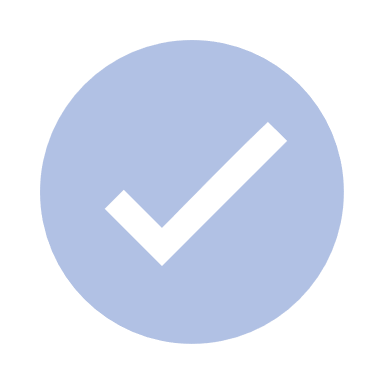 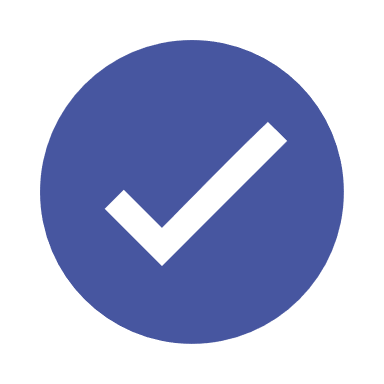 РАСПРЕДЕЛЕНИЕ ПЛОЩАДОК
Не всегда достаточно инвесторов для проведения тендерной процедуры
Привлечение инвесторов для распределения площадок через тендерную процедуру
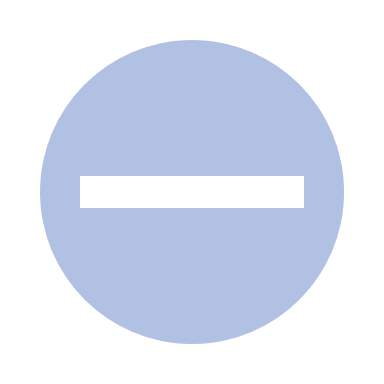 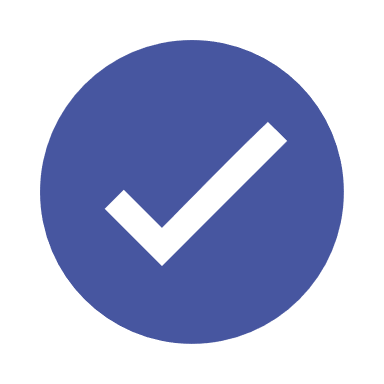 ИНФРАСТРУКТУРА 
НА ИНВЕСТИЦИОННЫХ ПЛОЩАДКАХ
Создание инфраструктуры по запросу инвестора
Создание инженерной и транспортной инфраструктуры 
до прихода инвестора на объект с целью экономии времени
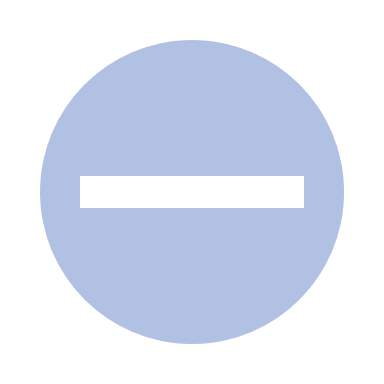 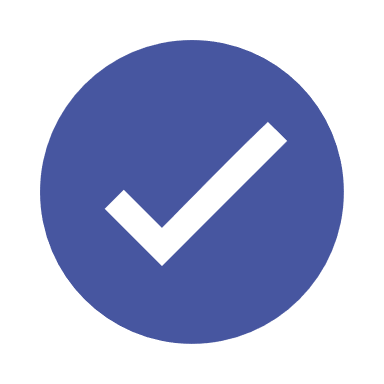 РАБОТА С ИНВЕСТОРАМИ 
БЕЗ ИНВЕСТИЦИОННОГО ПЛАНА
Проводятся переговоры и осмотр инвестиционных площадок по запросу инвестора
Создание проектной команды, которая составляет инвестиционные планы и выводит проекты на площадки
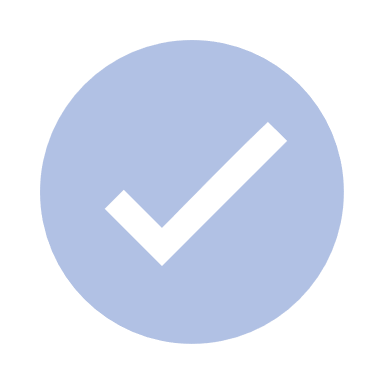 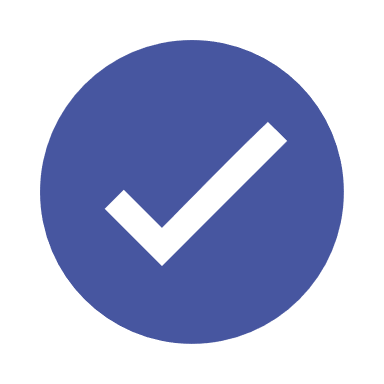 РЕШЕНИЕ И УСКОРЕНИЕ РАССМОТРЕНИЯ АДМИНИСТРАТИВНЫХ ВОПРОСОВ
Личное сопровождение и контроль инвестиционным уполномоченным каждого крупного проекта на всех  стадиях его реализации
Личное сопровождение и контроль инвестиционным уполномоченным каждого крупного проекта на всех  стадиях его реализации
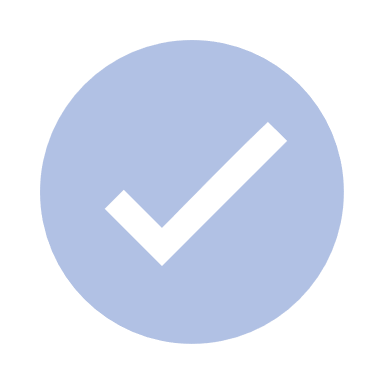 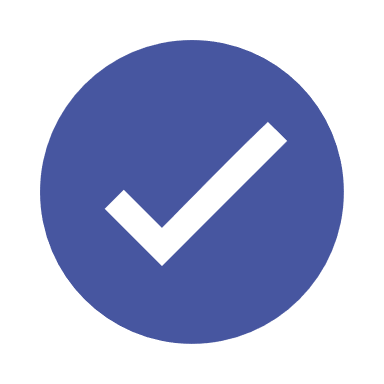 РАБОТА С ПОТЕНЦИАЛЬНЫМИ ИНВЕСТОРАМИ
Подготовка к возможному приходу инвесторов,                    при возникновении интереса с их стороны
Подготовка к возможному приходу инвесторов, создание информационно-аналитических буклетов, сохранение контактов потенциальных инвесторов, составления списка для дальнейшей регулярной коммуникации
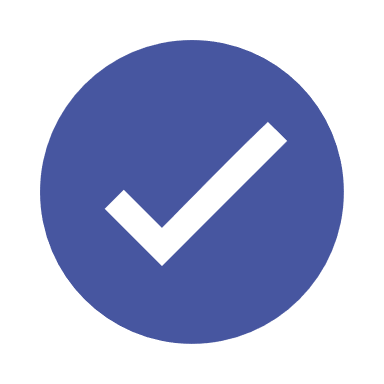 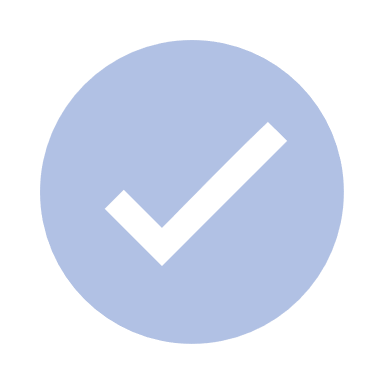 РАБОТА С РЕАЛИЗОВАННЫМИ ПРОЕКТАМИ НА ИНВЕСТИЦИОННЫХ ПЛОЩАДКАХ
Регулярная обратная связь и помощь 
с дальнейшим развитием в случае необходимости
Регулярная обратная связь и помощь 
с дальнейшим развитием в случае необходимости
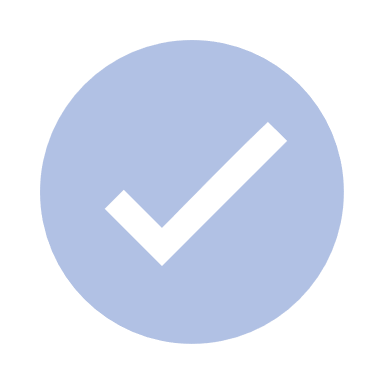 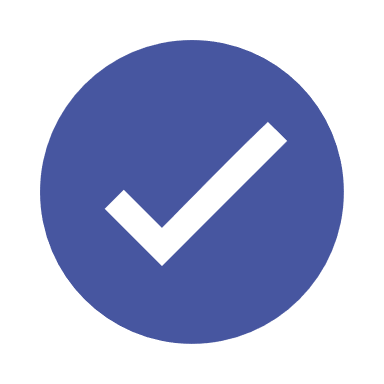 ИНВЕСТИЦИОННЫЙ ПРОФИЛЬ ЧАСТООЗЕРСКОГО  МУНИЦИПАЛЬНОГО ОКРУГА
9
контакты
КОНТАКТЫ
ФОНД «ИНВЕСТИЦИОННОЕ АГЕНСТВО КУРГАНСКОЙ ОБЛАСТИ»
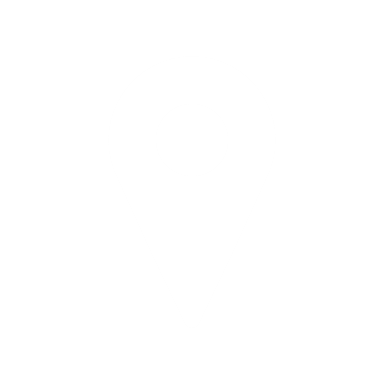 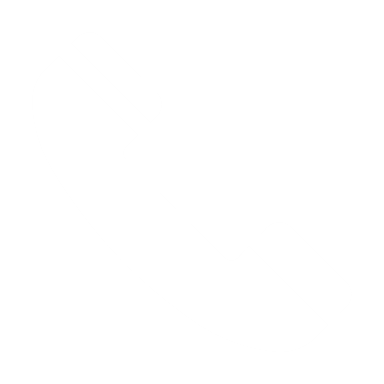 620014, г. Курган, ул. Бурова – Петрова 112а, оф. 325
+ 7 800-250-47-31
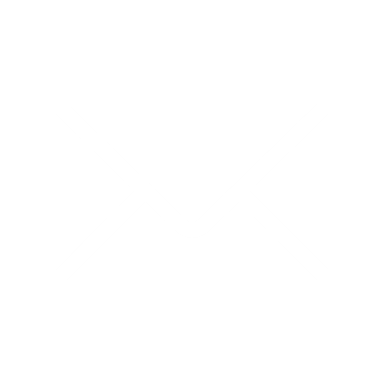 invest@invest45.ru
ИНВЕСТИЦИОННЫЙ УПОЛНОМОЧЕННЫЙ
АДМИНИСТРАЦИЯ ЧАСТООЗЕРСКОГО МУНИЦИПАЛЬНОГО ОКРУГА КУРГАНСКОЙ ОБЛАСТИ
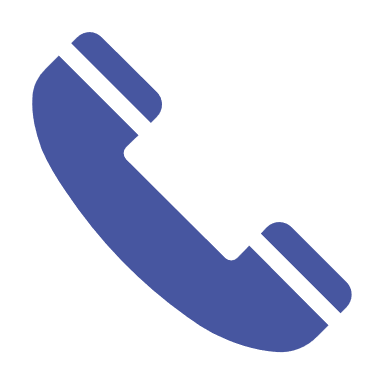 Гончар Владимир Николаевич
+7(35224)2-84-45
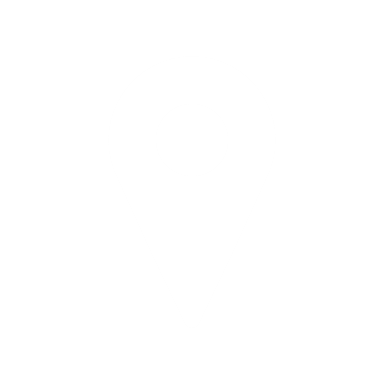 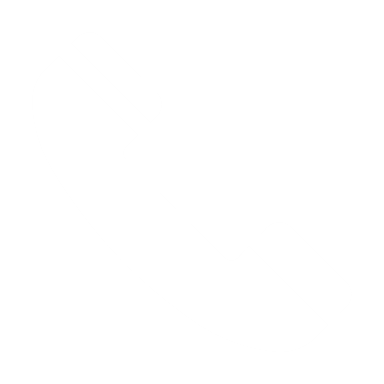 641570, Курганская область, с.Частоозерье, ул. Октябрьская,126
+ 7 (3522) 42- 84-45
Первый заместительГлавы Частоозерского муниципального округа Курганской области
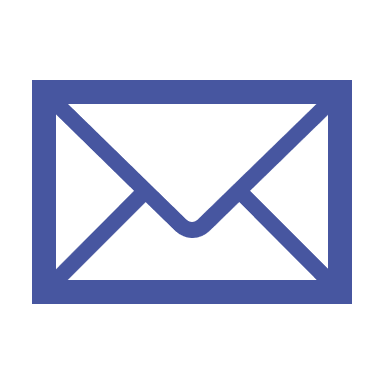 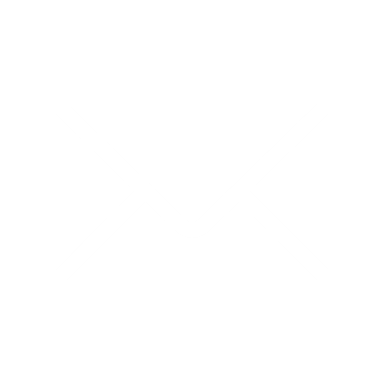 45t02002@kurganobl.ru
chastekonom@mail.ru
ЦЕНТР ПОДДЕРЖКИ ПРЕДПРИНИМАТЕЛЬСТВА КУРГАНСКОЙ ОБЛАСТИ
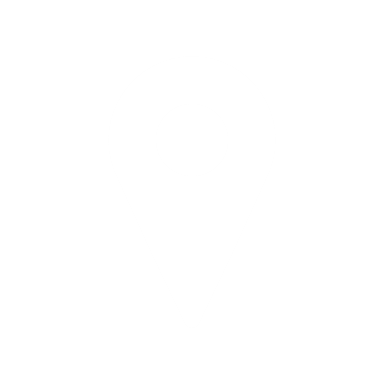 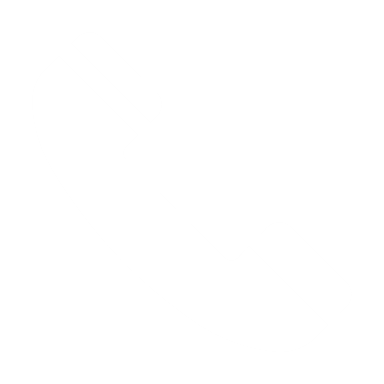 640027, г. Курган, ул. Бурова – Петрова, 112а, 3 этаж
+7 800 250-47-31
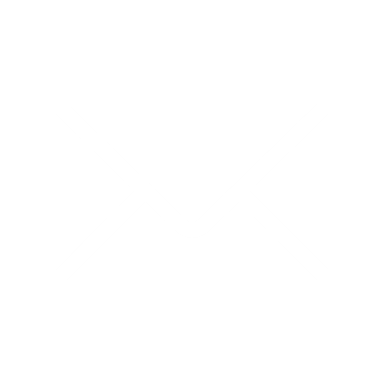 cpp.biko@mail.ru
ИНВЕСТИЦИОННЫЙ ПРОФИЛЬ  ЧАСТООЗЕРСКОГО МУНИЦИПАЛЬНОГО ОКРУГА
10
цель и задачи проекта
ЦЕЛЬ И ЗАДАЧИ ПРОЕКТА
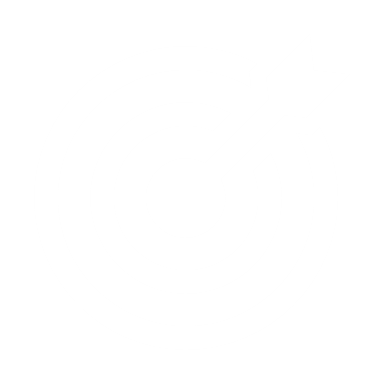 ЗАДАЧИ ПРОЕКТА
ЦЕЛЬ
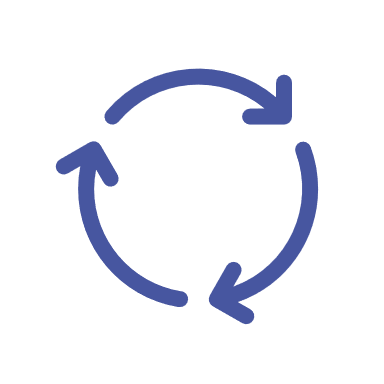 Вовлечь в процесс разработки инвестиционных профилей заинтересованные стороны
УЛУЧШЕНИЕ ИНВЕСТИЦИОННОГО КЛИМАТА В ЧАСТООЗЕРСКОМ МУНИЦИПАЛЬНОМ ОКРУГЕ                            ДЛЯ УВЕЛИЧЕНИЯ ПОТОКА ЧАСТНЫХ ИНВЕСТИЦИИ
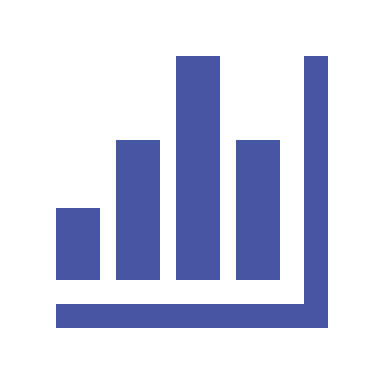 Определить наиболее перспективные инвестиционные проекты
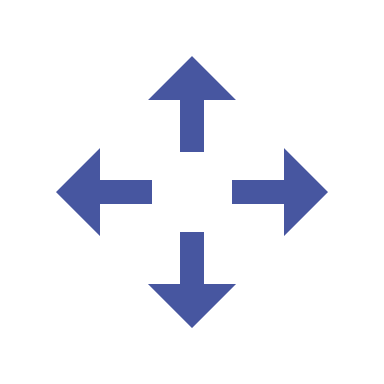 Выбрать приоритетные направления инвестиционного развития
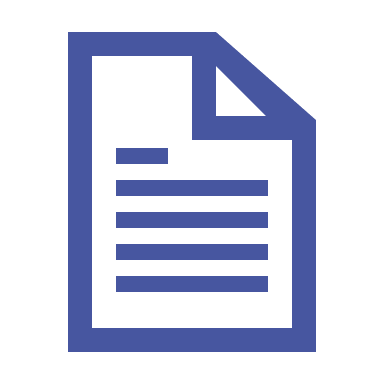 Выработать рекомендации по улучшению 
инвестиционной привлекательности
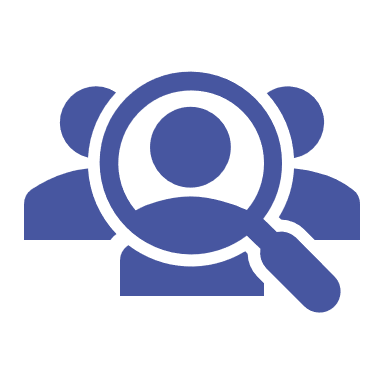 Определить потенциальных инвесторов
ИНВЕСТИЦИОННЫЙ ПРОФИЛЬ ЧАСТООЗЕРСКОГО МУНИЦИПАЛЬНОГО ОКРУГА
11